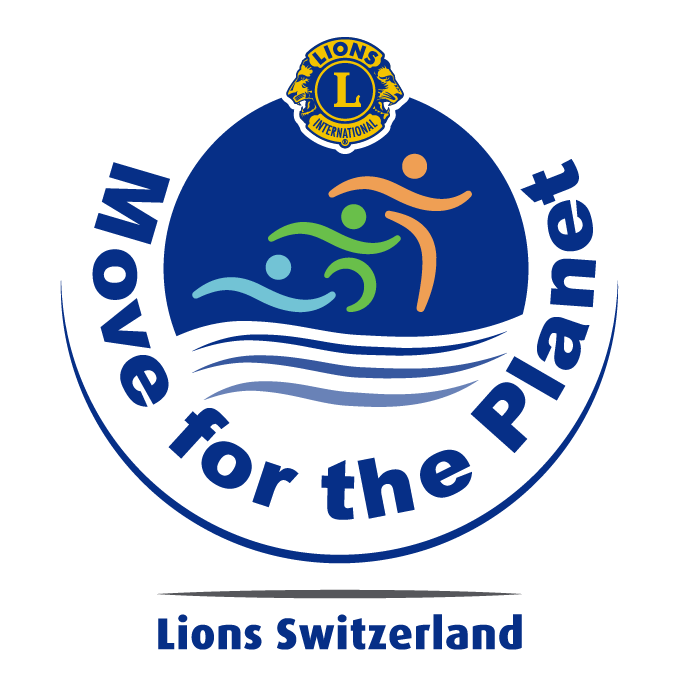 Move forthe Planet
Un petit pas pour toi…Un grand pas pour l’environnement !

Marcher, courir, pédaler…Décide de quelle manière tu veux agir poursoutenir un projet de protection climatique !
https://lions.ch/move
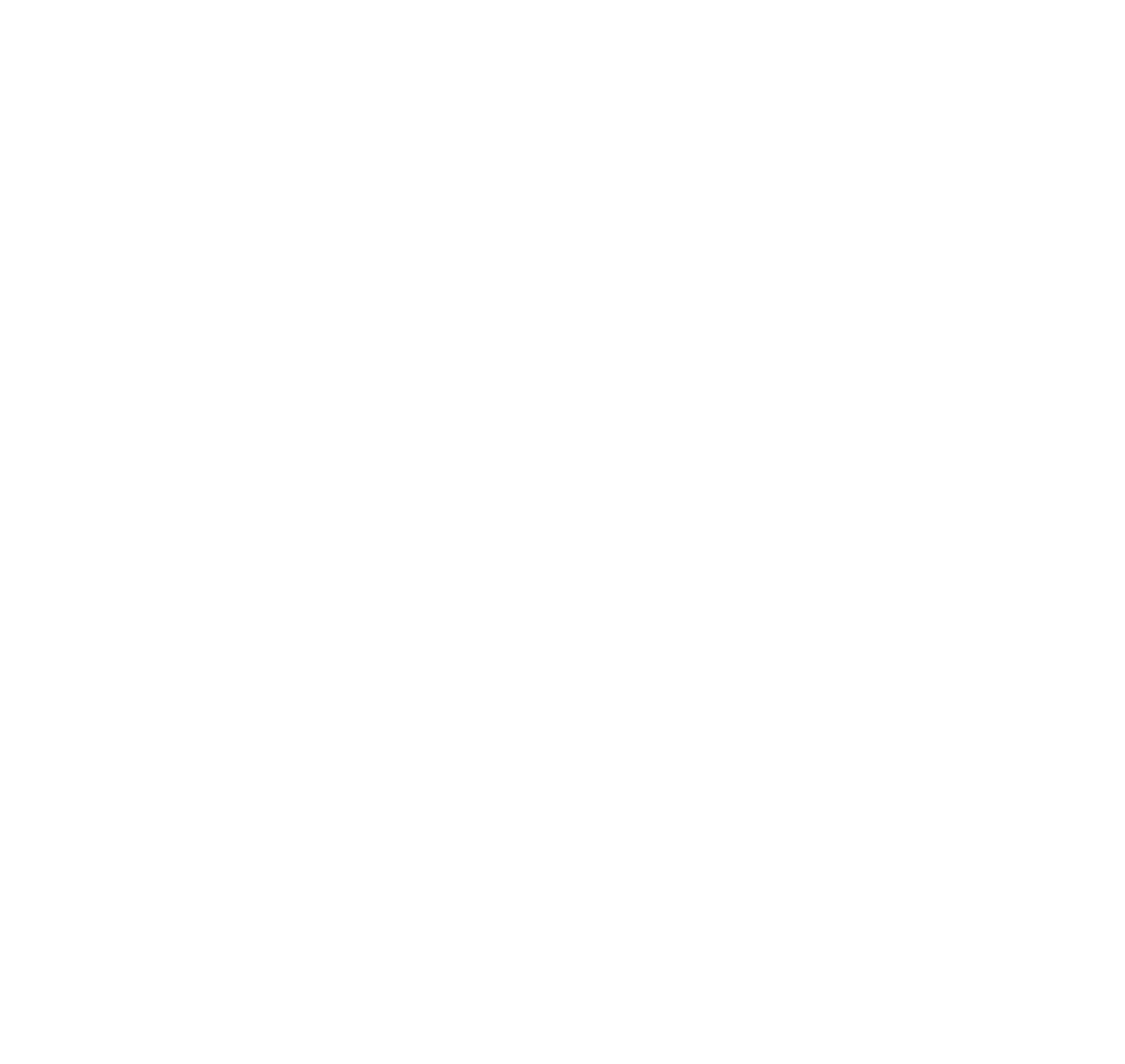 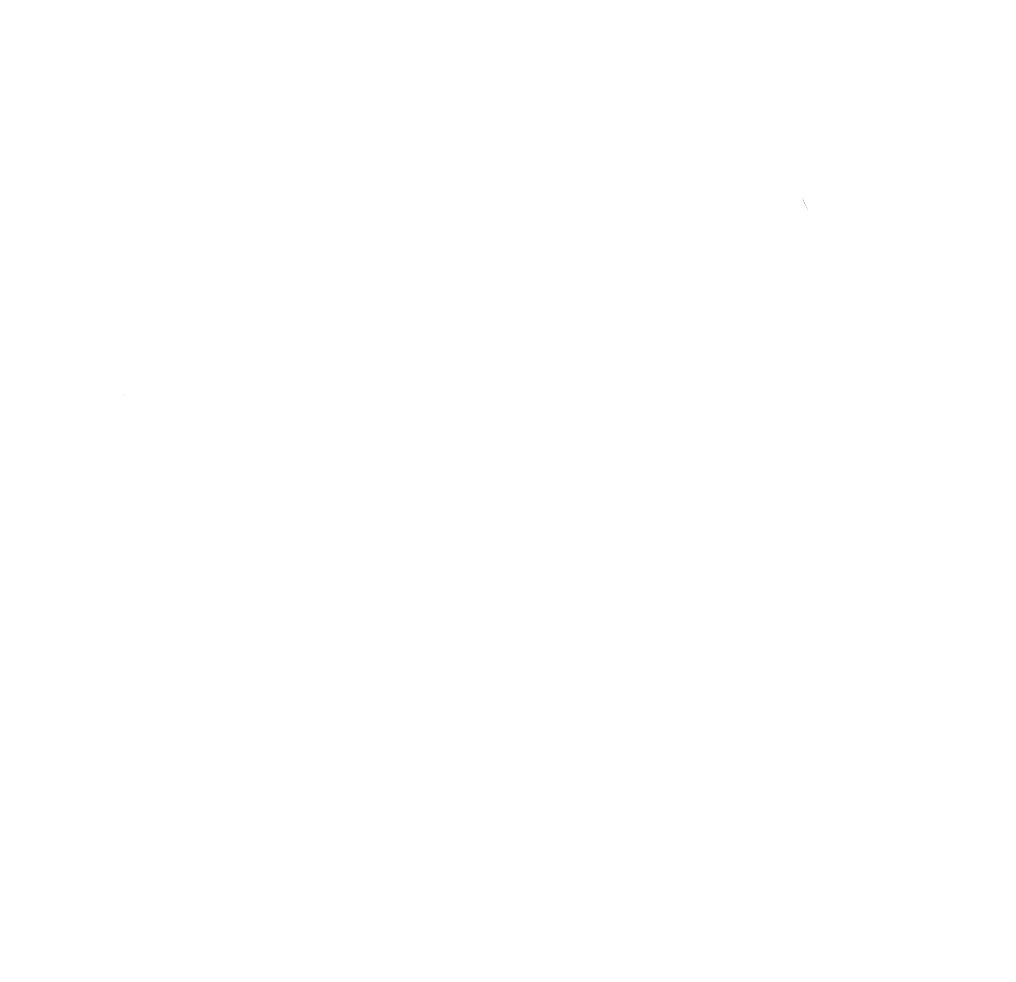 Un projet des Lions de l’Europe
Allemagne
Suisse
France
Période
Du 1er avril 2024
Au 31 mai 2024
Nous bougeons ensemble afin de…
… revitaliser la vie sociale de notre Club
… financer des projets climatiques
… faire du bien à nous-même et à notre santé
… nous engager activement pour l‘environnement (image Lions !)
Maximum de choix individuelsMinimum d‘effort d‘organisation
VOUS décidez quel projet vous souhaitez soutenir avec votre inscription
VOUS décidez comment bouger (courir, marcher, nager, rouler, golf…)
Pas de contrôle de temps ou de distance – tout le monde peut participer
VOUS décidez quand, où et avec qui vous bougez
Participation
Entreprises, associations, collectivités…
Lions et particuliers
Inscription 
collective
sur le site MD 102
Inscription 
individuelle
sur site MD 102
Inscription 
individuelle
sur le site MD 102
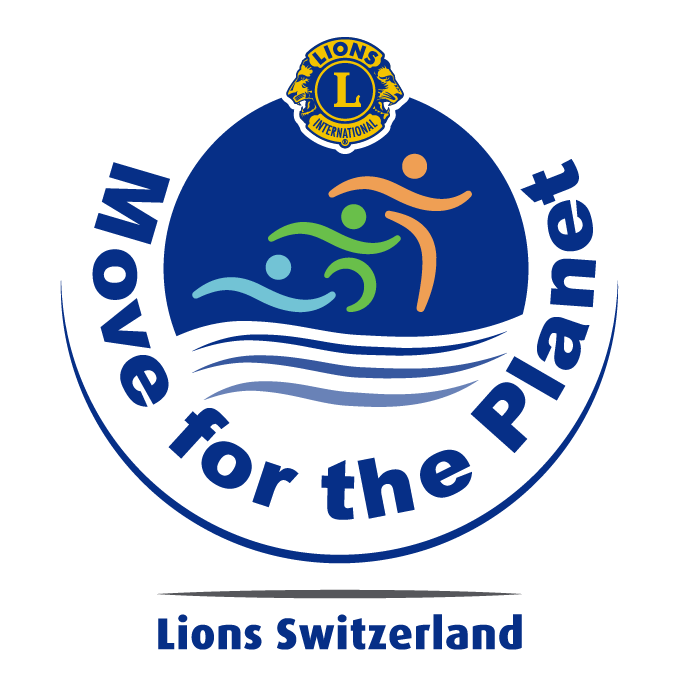 https://lions.ch/move
Projets soutenus
Deux projets de protection de l’environnement

Suisse
En partenariat avec l'association AlmightyTree.
En achetant des arbres, il est possible de compenser ses émissions. Un arbre compense 260kg de CO2. Prix d’un arbre, CHF 35.-.
Les arbres seront plantés en Suisse, au printemps 2024, par les dirigeants Lions.
International
Un projet commun des Lions d’Europe, par l’achat de fourneaux économisant 80% de bois, diminuant ainsi la déforestation dans les régions concernées.
Détails
Sélection
(par exemple)
500 m nage
1 km fauteuil roulant
5 km jogging
10 km marche
20 km vélo
Paiement
Directement sur le site web
Transactions et comptabilité effectuées par Race Result
Par carte de crédit ou PayPal
Dons supplémentaires possibles
Enregistrement
Enregistrement via lions.ch/move sur le site partenaire
En individuel ou en équipe
Inscription:
CHF 20.- adulte
CHF 10.- enfant
Période et lieu
Début: 1.04.2024
Fin: 31.05.2024
Le lieu peut être choisi individuellement ou collectivement
Participation  seule ou en groupe
Le temps et les kilomètres ne seront pas vérifiés, de sorte que chacun se sente en confiance et à l’aise pour participer
Promotion
Notre flyer est prêt pour communiquer
https://lions.ch/move
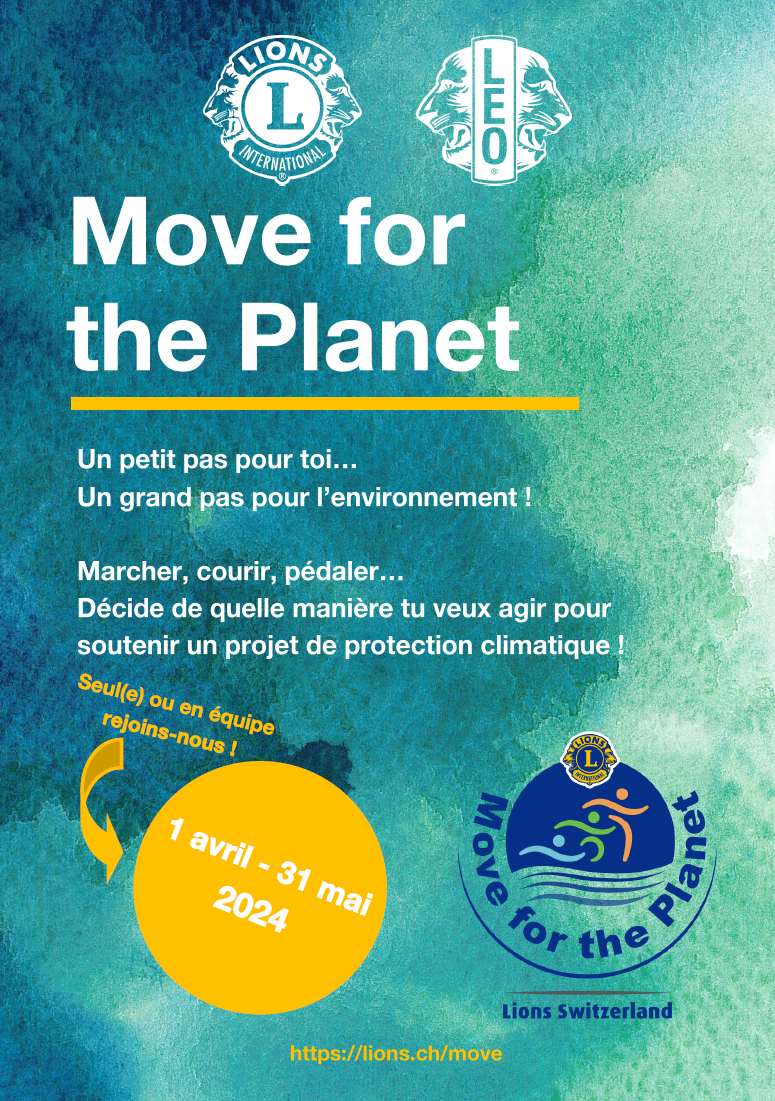 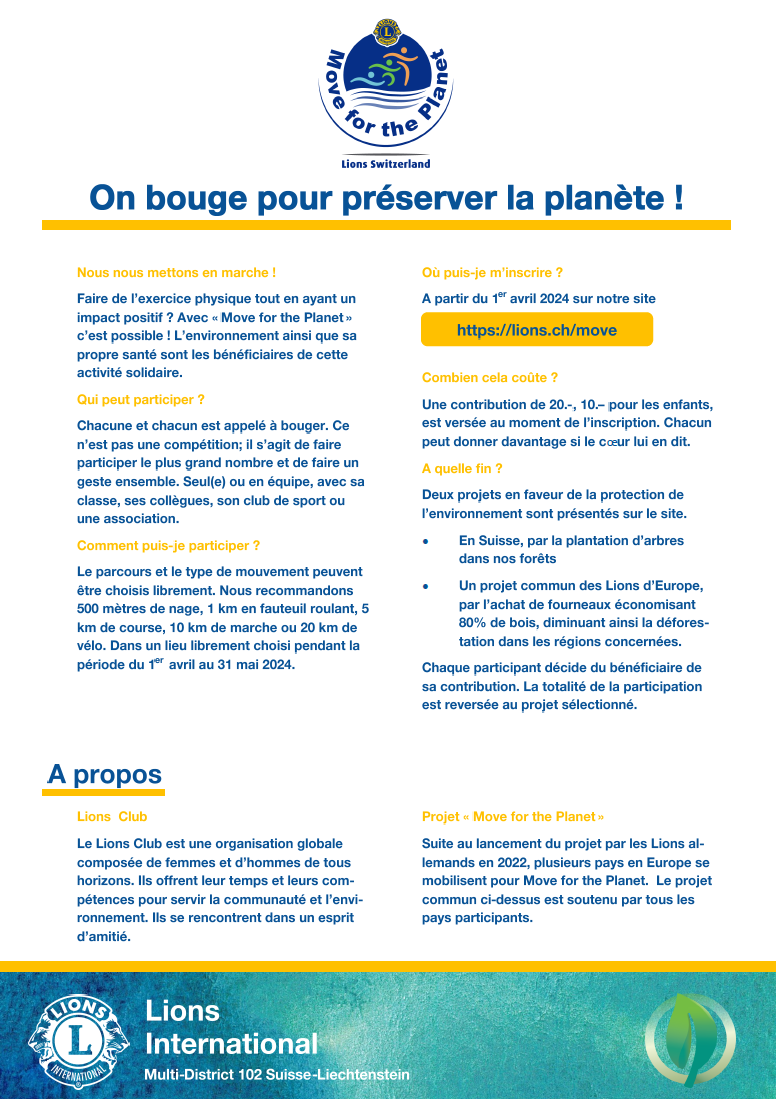 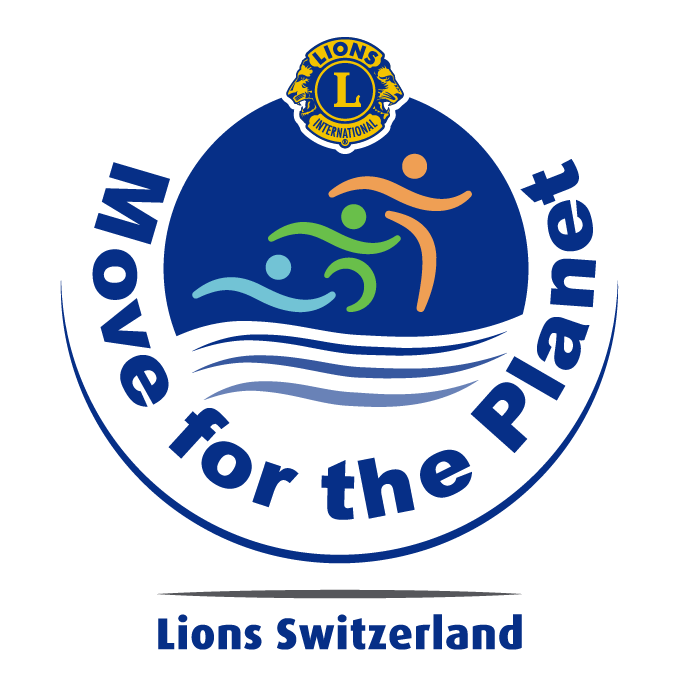 Move forthe Planet
Seul(e) ou en équiperejoins-nous !
1 avril - 31 mai2024